Chemical properties of noble gases, structure and bonding in xenon.
B. Sc. II SEM,
CHEMISTRY
REENU MISHRA
GUIDED BY- Dr. Dhanesh Sing
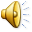 The  noble GasesPhysical propertiesAll colorless, odorless, test less gaseslow B. P and freezing pointchemical propertiesdoes not react with other elementsmonoatomicstable octet except helium, so they are most stableinability to gain or loss electron because they have high ionization value and low electron affinity value
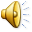 All these gases are chemically unreactive
All noble gases(except radon) are found in the atmosphere
The noble gases have full valence electron shell
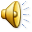 Element having the atomic number close to inert gas are most reactive, as gain the stable configuration by gain or loss of electron.
The noble gas exists in the monoatomic gaseous state in the atmosphere.
With very high electronegative atom , Xenon, Krypton and Radon forms chemical compounds.
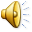 The important fluorides of xenon are xenon difluoride(XeF2), Xenon tetrafluoride(XeF4) and xenon hexafluoride.1. Xenon difluoride(XeF2)It is prepared by heating a mixture of Xenon and fluorine in the ration 2:1 at 400 degree Celsius .Xe + F2 ---Ni----> XeF2
On hydrolysis it gives oxygen.
2XeF2 + 2 H2O -------> 2Xe + 4HF + O2In XeF2 Xenon is sp3d hybridized and the molecule has linear structure.
2. Xenon tetrafluoride ( XeF4)It is prepared by heating a mixture of Xe and F2 in the molecular ratio 1:5 at 400 degree Celsius and 6 atm .Xe + 2F2  ---------> XeF4
With water it forms XeO3 .6 XeF4 + 12  H2O ---------> 2 XeO3 + 4 Xe + 3O2 + 24 HFIn XeF4, Xenon is in sp3d2 hybridized state and has square planar geometry.
3. Xenon hexafluoride [XeF6  ]XeF6 molecule possesses distorted octahedral structure. The Xe atom in  XeF6 is in SP3d3 hybridization.
Structure of XeF2-according to VSEPR-2 b.p., 3 l.p., structure -linear
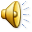 Structure of XeF4vsepr-4B.P., 2L.P., square pyramidal
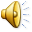 XeF6 Structure
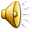 3XeF4+  4 NH3 ----->    12 HF +3 Xe + 2N2
XeF4  +  2Hg  ---- 2HgF2  +  Xe
                            400OC
 XeF2  +   H2     -------->      Xe    +   2HF
                             400OC 
 XeF4   +   2H2     -------->      Xe    +   4HF
                          400OC                            
 XeF6   +   3H2     -------->      Xe    +   6HF
3 XeF4   +   4NH3   ---  12 HF + 3Xe  + 2 N2 
                             Hydrolysis
 XeF6   +     H2O    -----       XeO4 +   2HF
XeO3 Structure
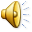 XeOF2 Structure
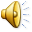 XeOF4 Structure
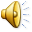 XeO4 Structure
2. Xenon tetroxide (XeO4)It is prepared by treating barium perxenate (Ba2XeO6) with anhydrous sulfuric acid.Ba2XeO6 + 2H2SO4 --------> XeO4 + 2BaSO4 + 2H2OXeO4 is highly unstable and has tetrahedral structure
XeOF4 Structure
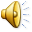 THANKS